Консультация для педагогов МБДОУ «Детский сад №8»г. Балаково Саратовской области
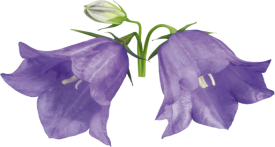 «Мониторинг и федеральные государственные требования»
Презентацию выполнила: Семина
Эллада Иосифовна, педагог-психолог
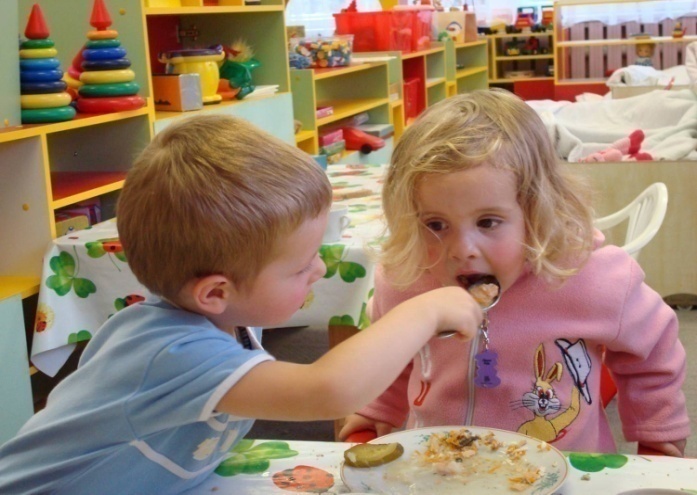 В последние годы происходят существенные изменения в системе дошкольного образования





Только за 2 года появилось несколько значимых нормативных документов, определяющих новые приоритеты развития дошкольного образования
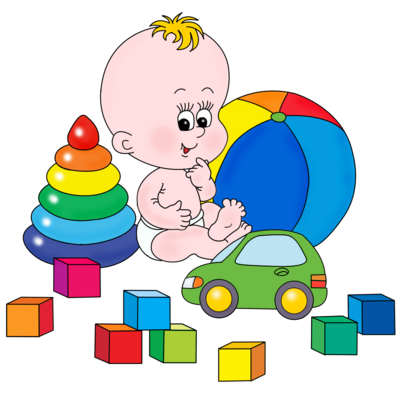 1
2
3
Вариативность дошкольного образования
Преобладание занятий как основной формы обучения детей
Дисбаланс  образователь-ной нагрузки по основным линиям развития ребенка
ПОЧЕМУ
было необходимо определенным образом стандартизировать содержание дошкольного образования, 
в каком бы образовательном учреждении ребенок его не получал?
Причины введения ФГТ
В связи с утверждением и введением в действие Федеральных государственных требований  к структуре основной общеобразовательной программы  дошкольного образования в настоящее время перед всеми ДОУ встала задача по разработке новых образовательных программ – основных общеобразовательных программ.
Министерством образования Саратовской области определён 2011-2012 уч.г. как переходный период к реализации ФГТ к структуре ООП дошкольного образования.
Что такое ФГТ?
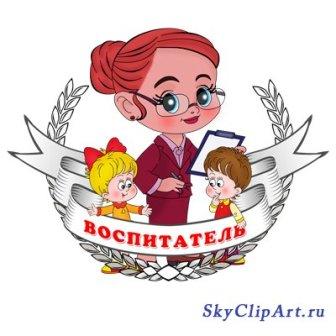 ФГТ устанавливают нормы и положения, обязательные при написании и реализации ООП. Новые представления  о содержании и организации дошкольного образования, предложенные в ФГТ, заключаются в следующем:
1. Если раньше в большинстве комплексных программ были разделы, которые соответствовали определённым учебным дисциплинам или предметам, то теперь речь идёт о совокупности образовательных областей:
Что новое для нас в ФГТ:
Акцент с ЗУН переносится на формирование общей культуры, развитие «качеств, формирование предпосылок учебной деятельности, обеспечивающих социальную успешность» …

2.   Решать поставленные цели и задачи предлагается

максимально приближаясь к разумному  «минимуму», т. е. не за счёт  «раздувания»  сетки занятий, а с помощью построения  образовательного процесса  на комплексно-тематическом принципе с учётом интеграции образовательных областей;

Смещён акцент с занятий, знания даются посредством совместной деятельности взрослого и детей и самостоятельной деятельности детей
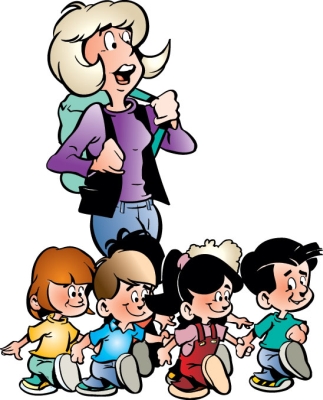 Игра – это основная форма работы с детьми 
и ведущий вид деятельности для детей.
Физическое развитие

Воспитанник – физически и психически здоровый ребенок, у которого сформированы основы двигательной и гигиенической культуры.
Воспитанник, физически развитый ребенок.
Воспитанник – ребенок с развитым представлением о здоровом образе жизни,  о здоровье и средствах его укрепления, о функционировании организма и правилах заботы о нем, со знаниями о правилах безопасного поведения и разумных действиях в непредвиденных ситуациях, способах оказания элементарной помощи и самопомощи.
Социально-личностное развитие

Воспитанник – маленький патриот и гражданин, любящий свою Родину.
Воспитанник – уверенный, инициативный ребенок.
Воспитанник, знакомый с моральными нормами, умеющий  строить доброжелательные отношения со взрослыми и детьми разного возраста, управлять своим поведением, подчиняться установленным правилам.
Воспитанник – самостоятельный, организованный, аккуратный, опрятный.
Желаемый образ выпускника
Познавательно-речевое развитие

 Воспитанник – маленький исследователь, с радостью и удивлением открывающий для себя окружающий мир, стремящийся к активной деятельности.
Воспитанник любознателен, способен к самостоятельному решению познавательных задач, умеет осознанно использовать разные способы и приемы познания, имеет интерес к экспериментированию, готов к логическому познанию. 
Воспитанник, усвоивший начальные сведения о русской грамоте  и  истории цивилизации.
Воспитанник, у которого сформированы  элементарные естественно-научные и математические  представления.
Художественно-эстетическое развитие
Воспитанник – ребенок, который приобщен к русской народной культуре и к общечеловеческим ценностям.
Воспитанник, различающий явления прекрасного и безобразного  в искусстве и в жизни.
Воспитанник творчески активный, всегда желающий включиться в творческую деятельность.
Воспитанник,  который	 имеет начальные представления о разных видах искусств.
Система мониторинга достижения детьми планируемых результатов освоения Программы.
Мониторинг детского развития проводится два раза в год:
- в октябре- ноябре 
- в марте-апреле. 
В проведении мониторинга участвуют:
- педагоги, 
-педагог- психолог,
- медицинские работники. 
Основная задача мониторинга - определить степень освоения ребенком образовательной программы и влияние образовательного процесса, организуемого в дошкольном учреждении, на развитие ребенка.
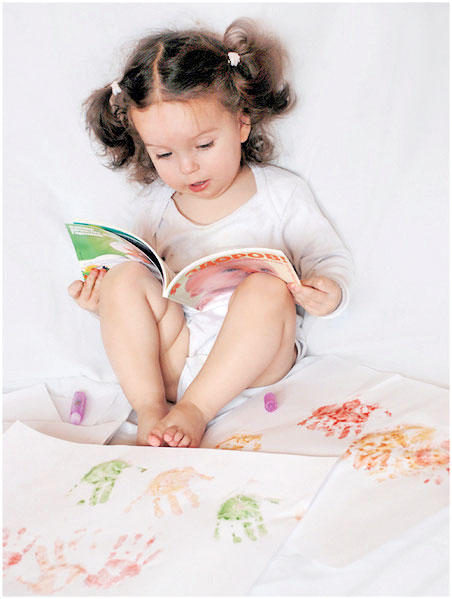 Мониторинг включает в себя  два компонента:
- мониторинг образовательного процесса,
- мониторинг детского развития.
Мониторинг усвоения образовательной программы
Мониторинг детского развития (мониторинг интегративных качеств)
Мониторинг образовательного процесса
Проводят педагоги, занимающиеся с детьми: воспитатели, специалисты
Проводит  психолог, педагоги, медицинский работник
Цель: выявление индивидуальных особенностей развития ребенка и  определение (при необходимости) индивидуального образовательного маршрута
Цель: оценка степени продвижения в образовательном процессе
Методы  мониторинга
Методы мониторинга
Наблюдение за ребенком                            
- анализ продуктов детской деятельности
- специальные педагогические пробы
- наблюдение за ребенком
- диагностические методики
- тестовые задания
Индивидуальная карта развития ребенка
Мониторинг детского развития
Оценка физического развития ребенка, состояние его здоровья
Развитие общих способностей
Диагностика регуляторных способностей
Диагностика коммуникативных способностей
Диагностика познавательных способностей
Медицинский работник, инструктор по  ФИЗО
Диагностика эмоц-ой и произвольной регуляции
умение планировать свои действия 
умение распределять роли и договариваться с партнерами по деятельности
Понимание высказывания другого человека
умение выражать свое отношение к происходящему
диагностика межличностных отношений
Диагностика перцептивного развития
диагностика интеллект-го развития
диагностика творческих способностей
Воспитатель, педагог-психолог
Учитель-логопед, воспитатель, педагог-психолог
Педагог-психолог
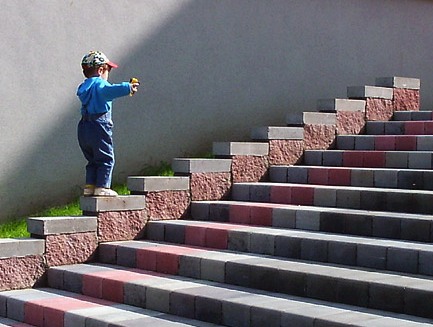 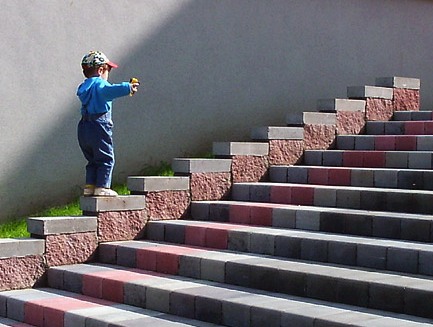 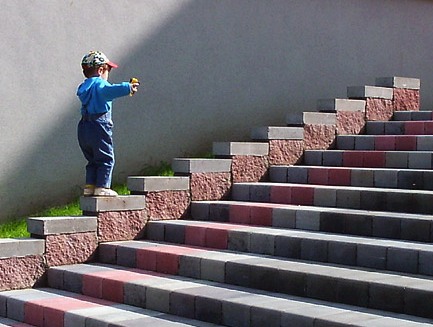 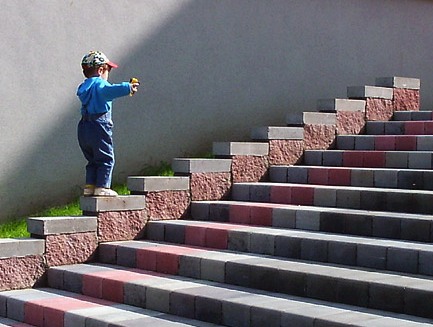 Давайте работать для детей !
СПАСИБО